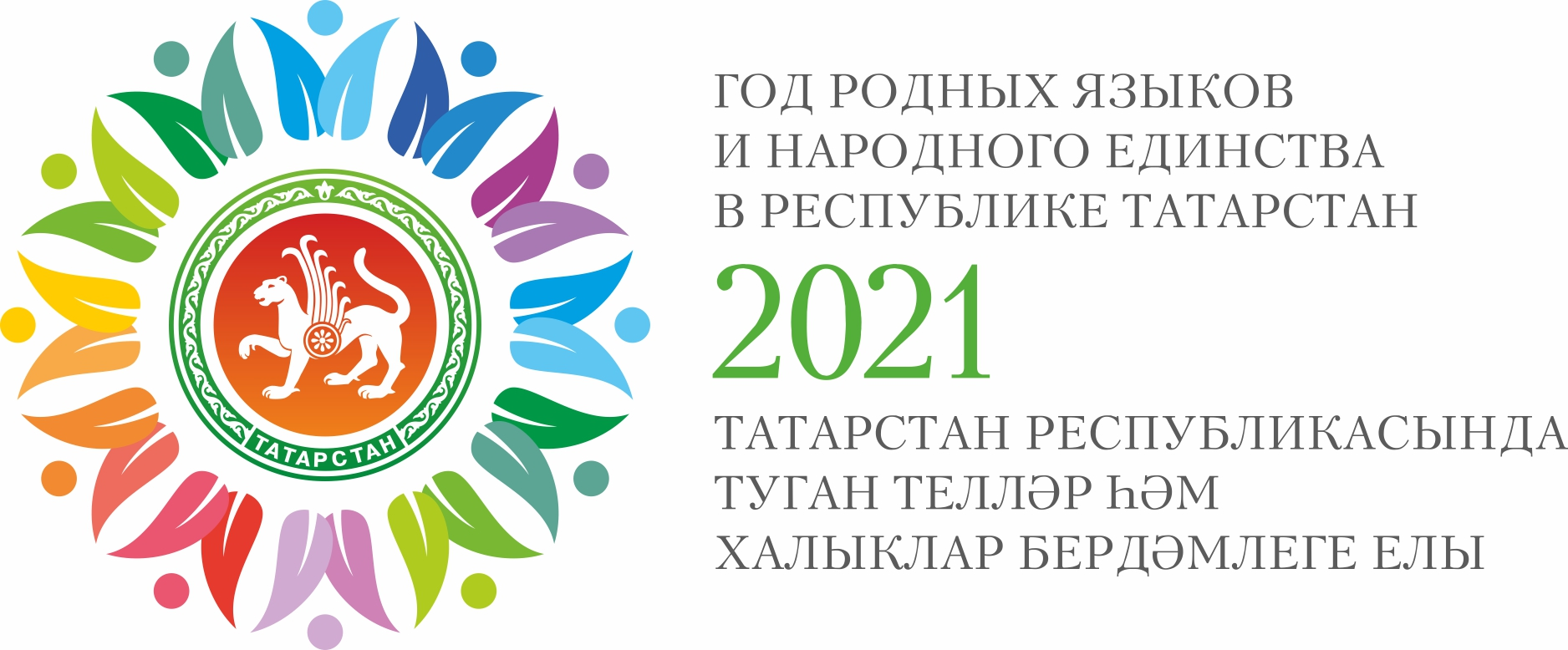 Учитель года -2021
Т.Т. Федорова
Начальник управления общего образования Министерства образования и науки 
Республики Татарстан
ЗОНАЛЬНЫЕ ТУРЫ 
РЕГИОНАЛЬНОГО ЭТАПА
 ВСЕРОССИЙСКОГО КОНКУРСА 
«УЧИТЕЛЬ ГОДА РОССИИ»
В РЕСПУБЛИКЕ ТАТАРСТАН - 2021
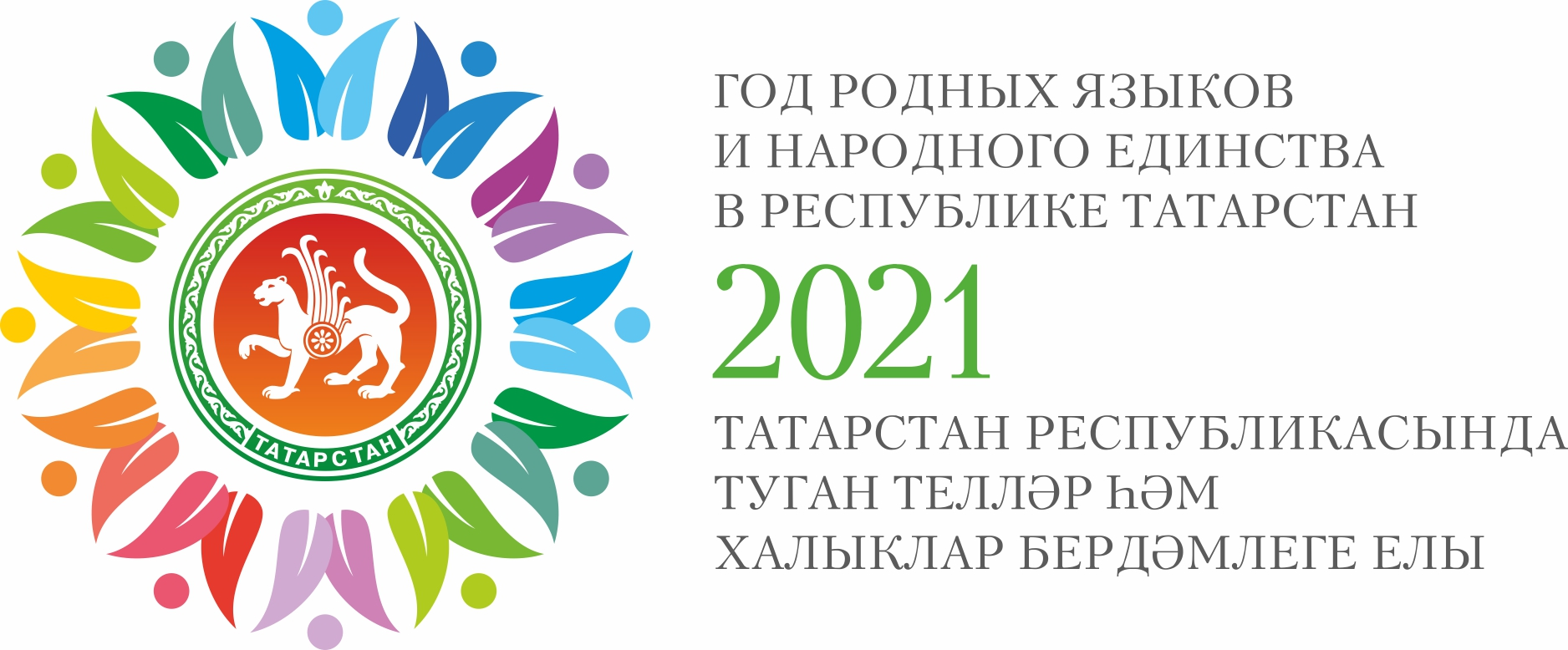 Зональные туры регионального этапа конкурса проводились 
с 12 февраля по 6 марта 2021 года.

В зональных  турах приняли участие 
152 педагога - победители и призёры муниципальных этапов: 
99 чел. – в номинации «Учитель года», 
53 чел. - в номинации «Педагогический дебют».
ЗОНАЛЬНЫЕ ТУРЫ 
РЕГИОНАЛЬНОГО ЭТАПА
 ВСЕРОССИЙСКОГО КОНКУРСА 
«УЧИТЕЛЬ ГОДА РОССИИ»
В РЕСПУБЛИКЕ ТАТАРСТАН - 2021
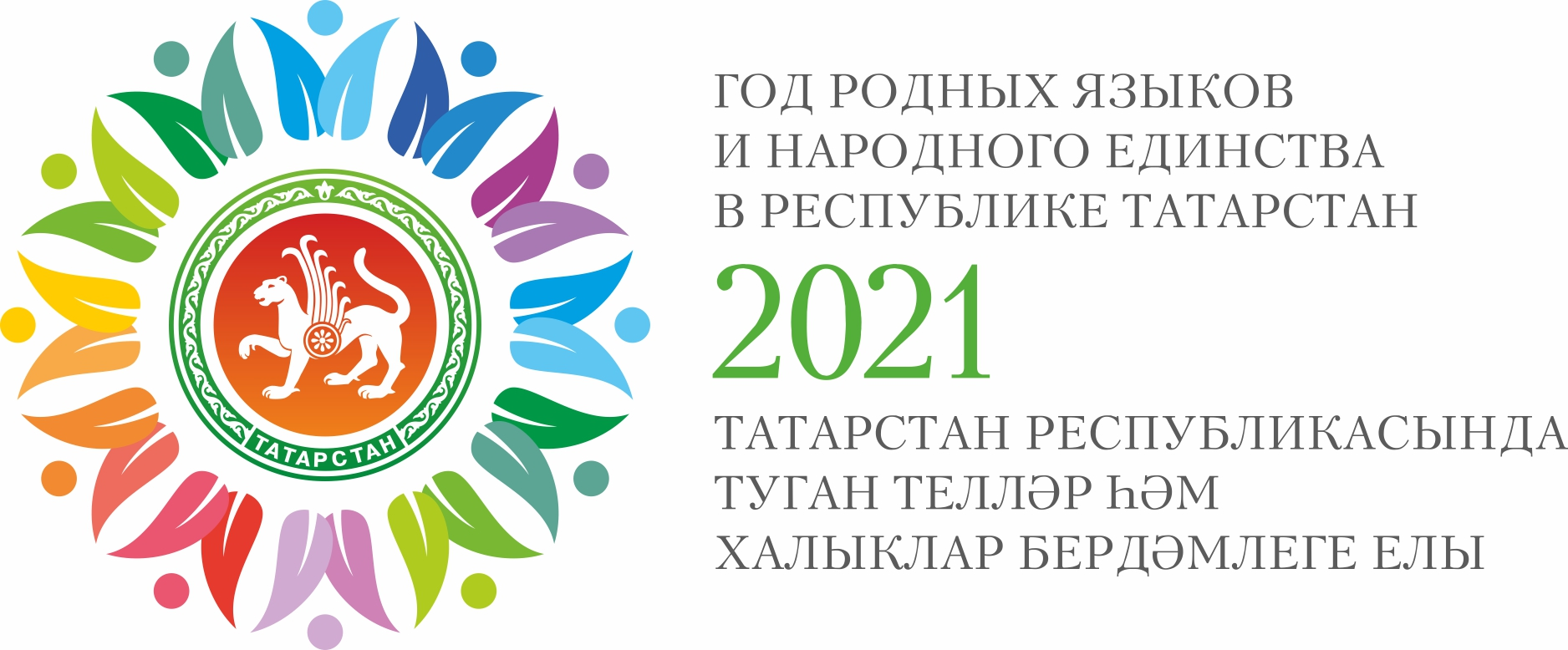 Площадками для зональных туров в 2021 году стали следующие муниципальные районы и городские округа: 

Высокогорский, Альметьевский, Черемшанский, Мамадышский, Чистопольский, Заинский, Кайбицкий, 
г. Набережные Челны,
г. Казань
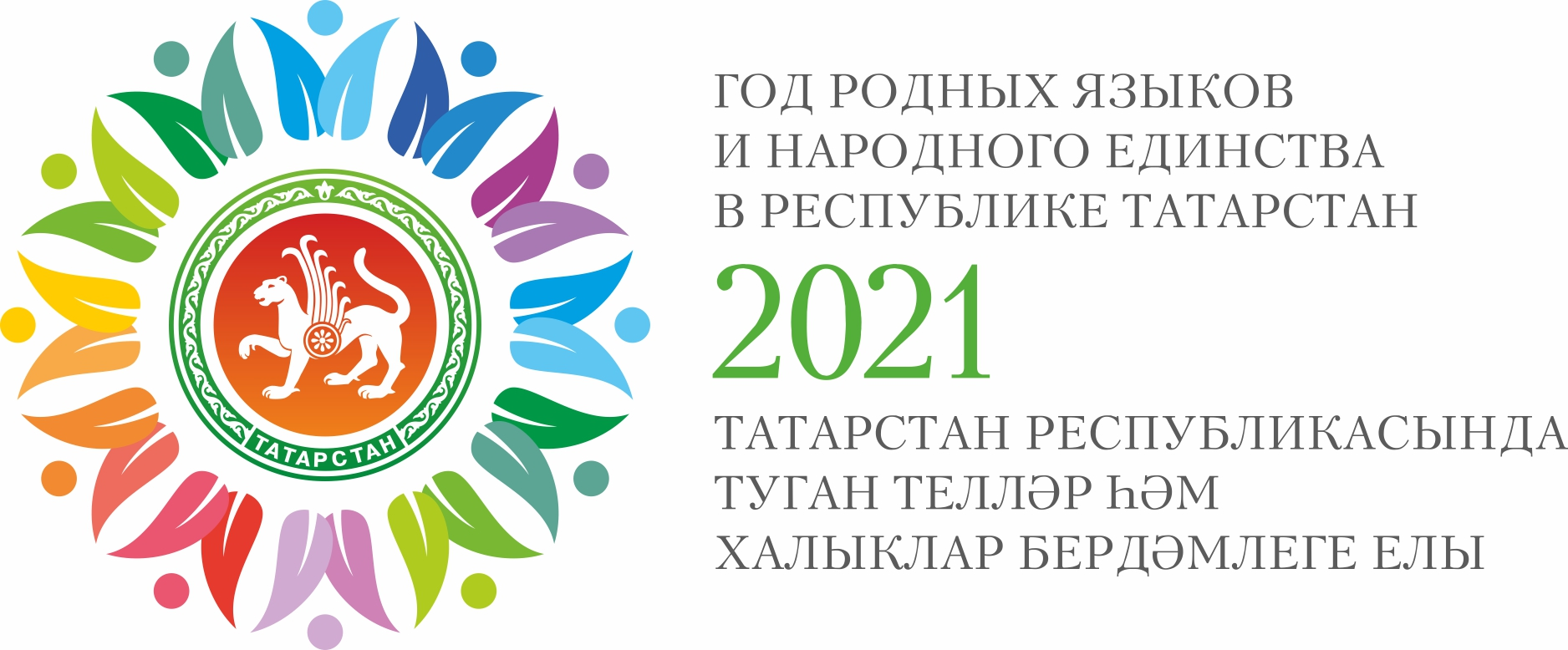 СТАТИСТИКА УЧАСТИЯ 
УЧИТЕЛЕЙ – ПРЕДМЕТНИКОВ
В ЗОНАЛЬНОМ ТУРЕ
ЗОНАЛЬНЫЕ ТУРЫ 
РЕГИОНАЛЬНОГО ЭТАПА
 ВСЕРОССИЙСКОГО КОНКУРСА 
«УЧИТЕЛЬ ГОДА РОССИИ»
В РЕСПУБЛИКЕ ТАТАРСТАН - 2021
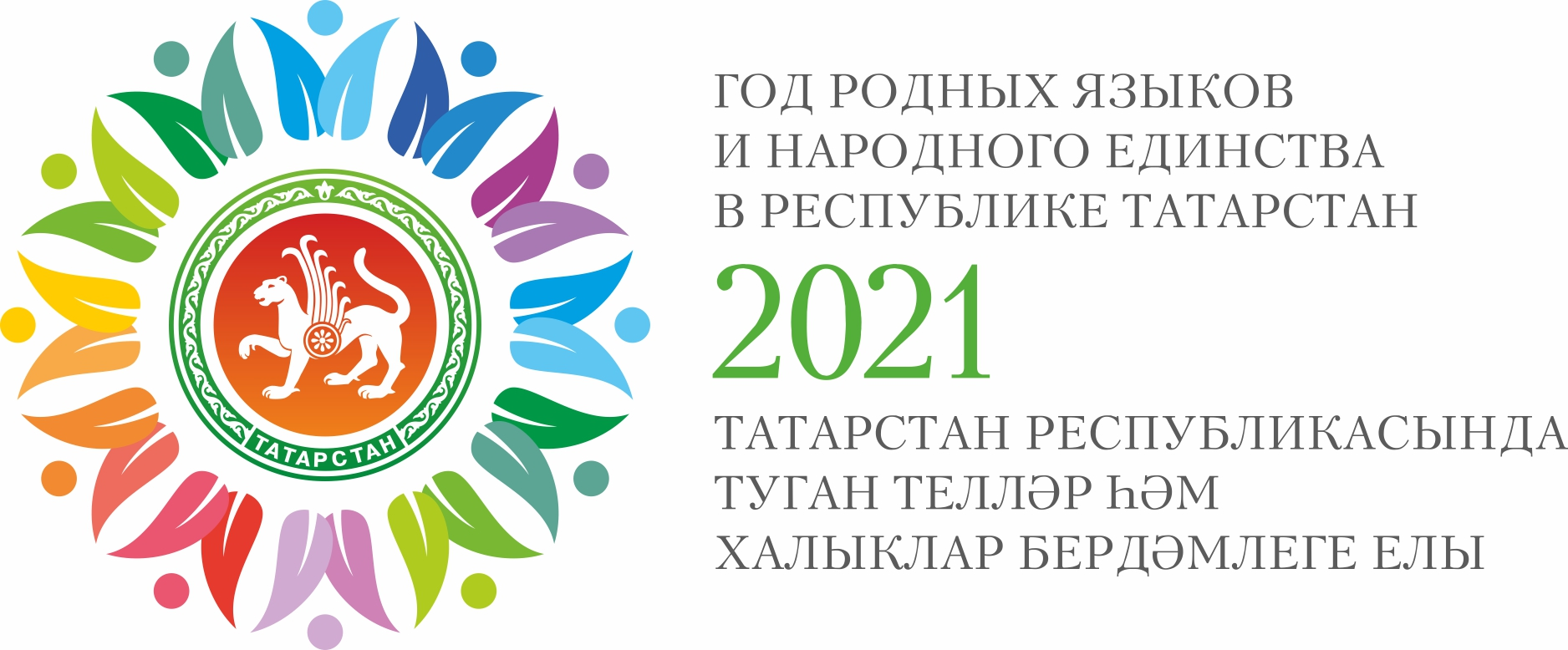 Высокий уровень профессиональной подготовки конкурсантов в

Альметьевском, Буинском, Высокогорском, Елабужском, Заинском, Зеленодольском, Кайбицком, Камско-Устьинском, Лениногорском, Мамадышском, Чистопольском муниципальных районах и городах Казань и Набережные Челны
Недостаточно высокий уровень 
профессиональной подготовки конкурсантов в

Агрызском, Балтасинском, Бавлинском, Бугульминском, Муслюмовском, Новошешминском, Рыбно-Слободском муниципальных районах
ЗОНАЛЬНЫЕ ТУРЫ 
РЕГИОНАЛЬНОГО ЭТАПА
 ВСЕРОССИЙСКОГО КОНКУРСА 
«УЧИТЕЛЬ ГОДА РОССИИ»
В РЕСПУБЛИКЕ ТАТАРСТАН - 2021
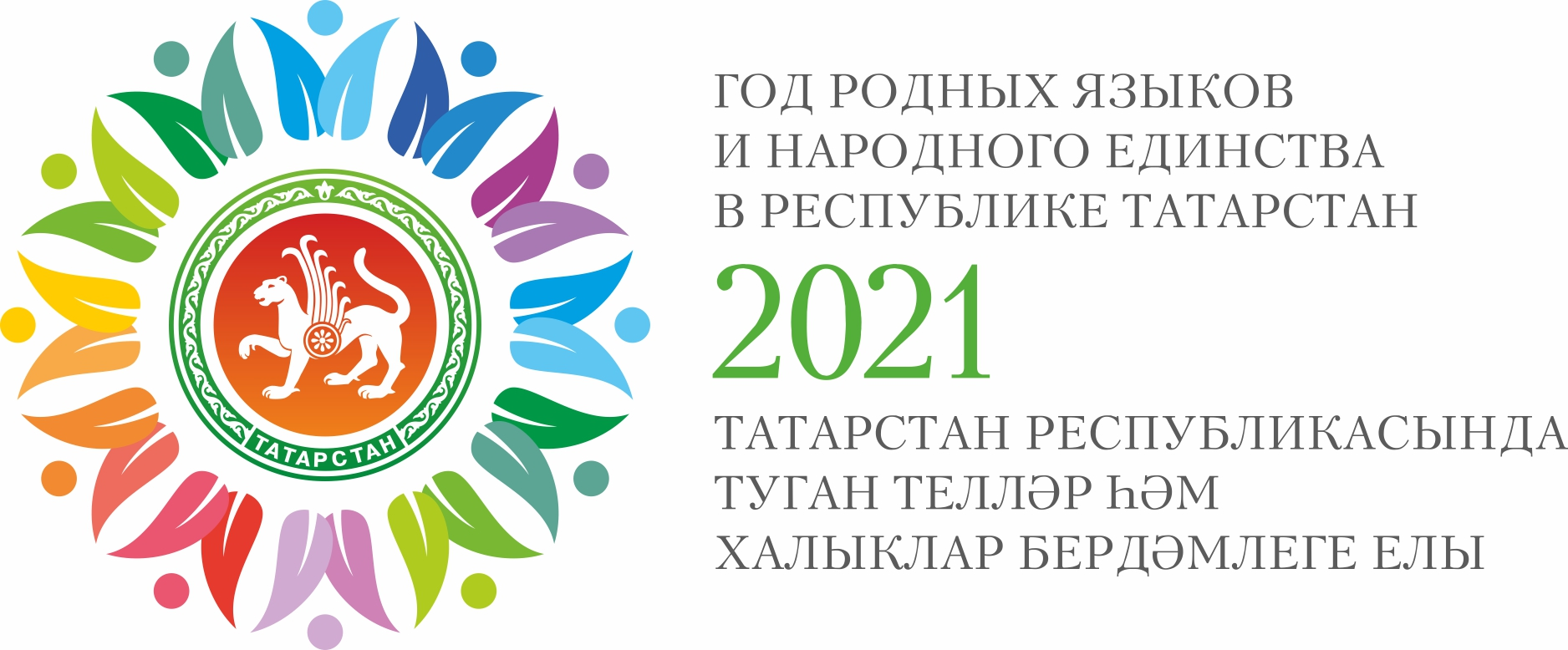 По итогам зональных туров регионального этапа конкурса отобраны 63 педагога: 

43 чел. – в номинации «Учитель года», 

20 чел. - в номинации «Педагогический дебют».
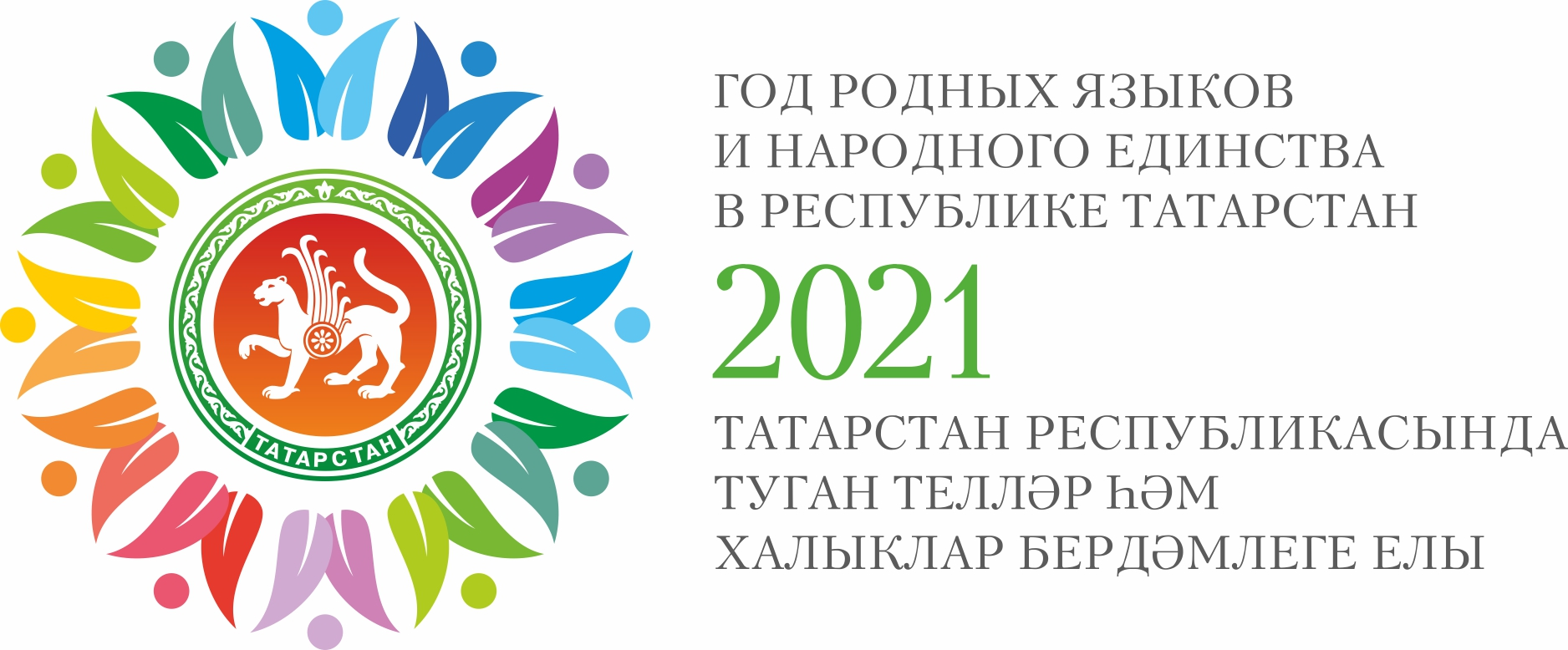 СТАТИСТИКА
КОЛИЧЕСТВА УЧИТЕЛЕЙ – ПРЕДМЕТНИКОВ, 
ВЫШЕДШИХ В РЕГИОНАЛЬНЫЙ ЭТАП
СТАТИСТИКА 
КОЛИЧЕСТВА УЧИТЕЛЕЙ В РАЗРЕЗЕ РАЙОНОВ, 
ВЫШЕДШИХ В РЕГИОНАЛЬНЫЙ ЭТАП
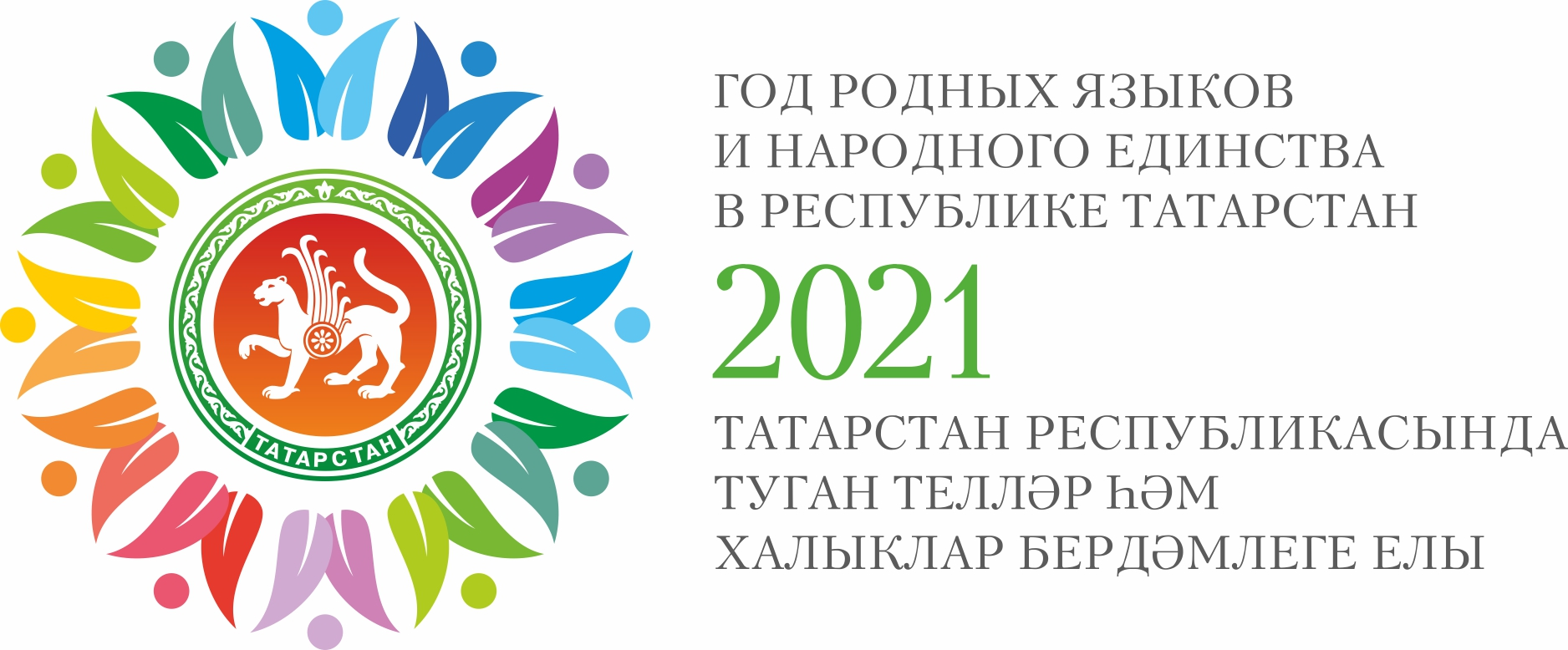 СТАТИСТИКА 
КОЛИЧЕСТВА УЧИТЕЛЕЙ В РАЗРЕЗЕ РАЙОНОВ, 
ВЫШЕДШИХ В РЕГИОНАЛЬНЫЙ ЭТАП
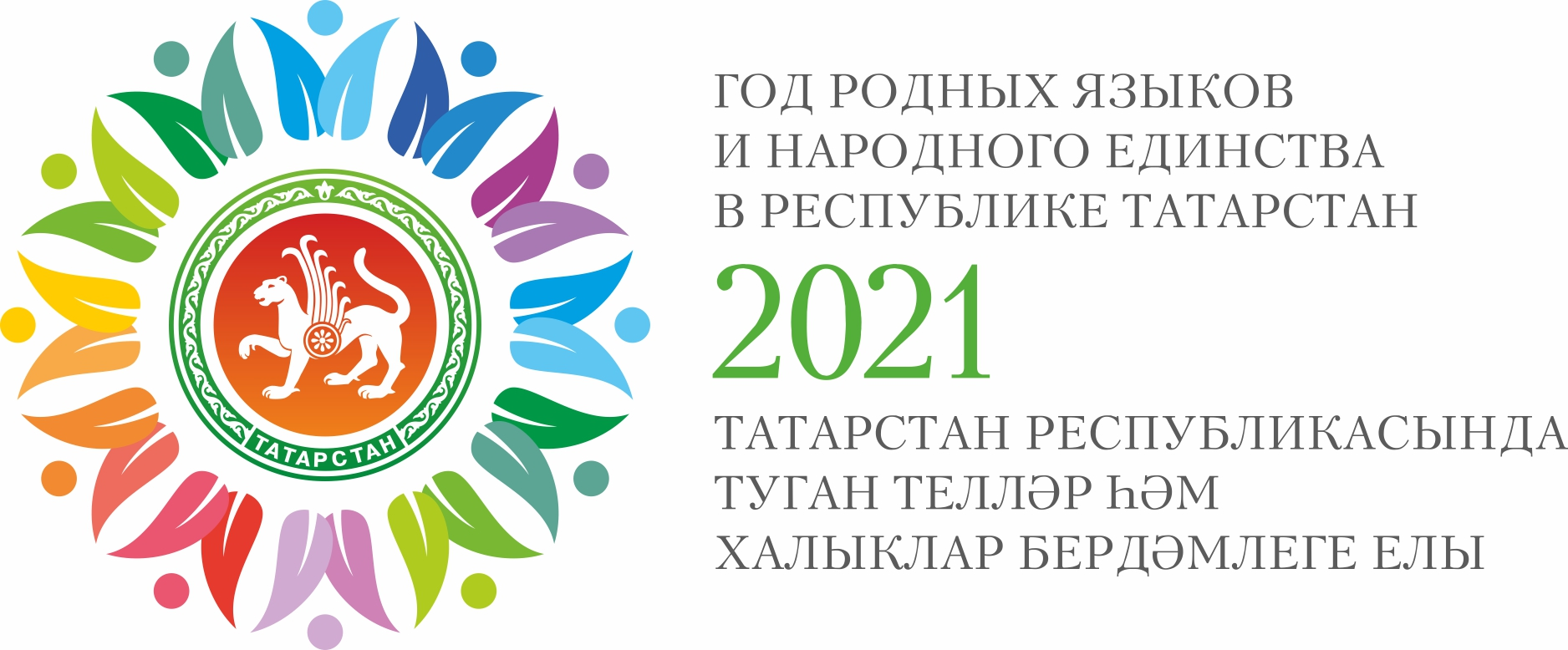 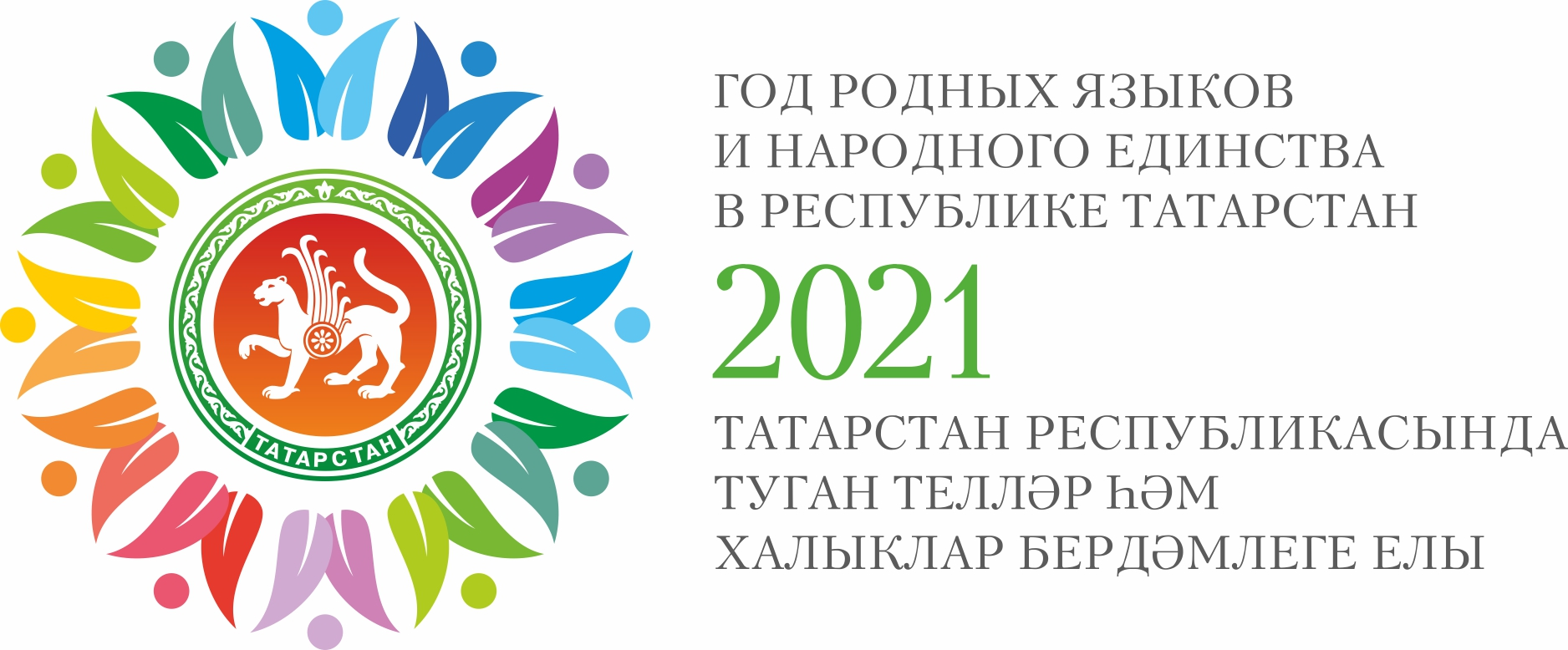 СТАТИСТИКА 
КОЛИЧЕСТВА УЧИТЕЛЕЙ В РАЗРЕЗЕ РАЙОНОВ, 
ВЫШЕДШИХ В РЕГИОНАЛЬНЫЙ ЭТАП
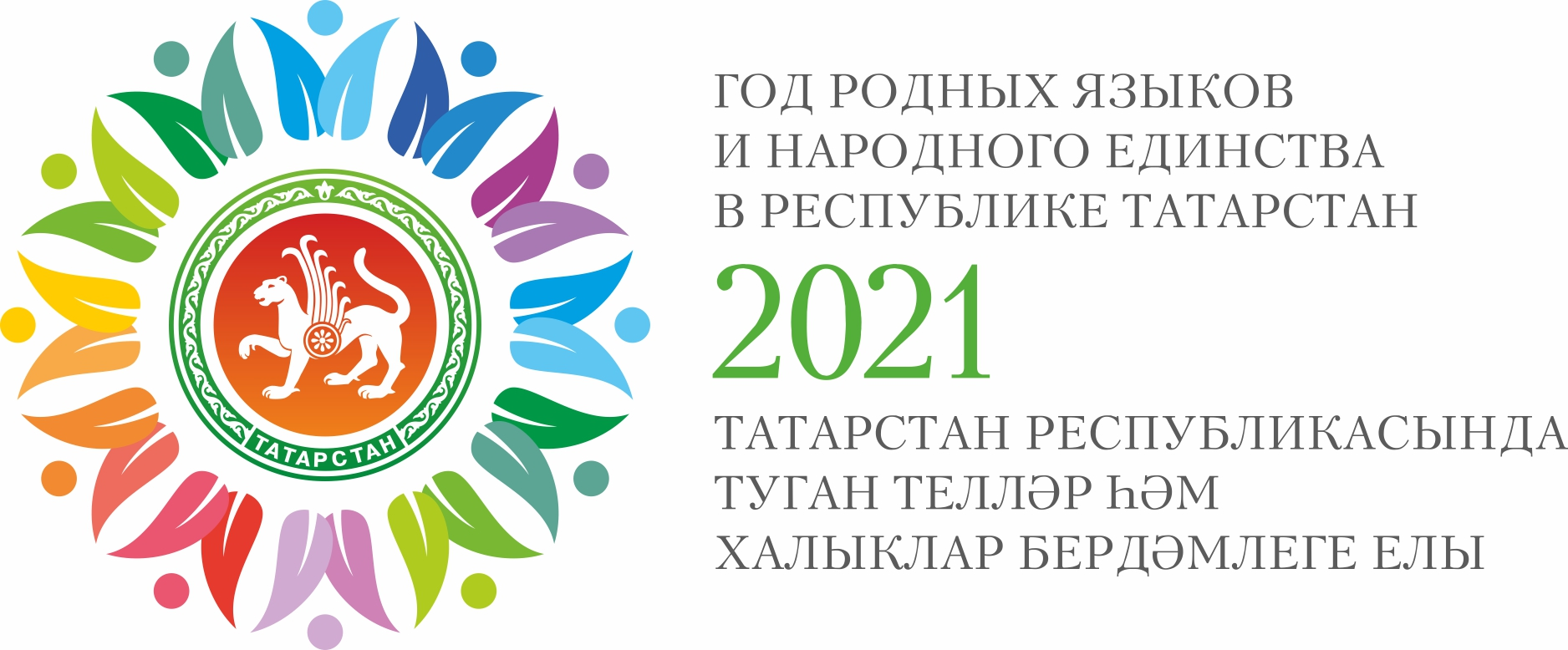 РЕГИОНАЛЬНЫЙ ЭТАП 
КОНКУРСА 
УЧИТЕЛЬ ГОДА - 2021
Региональный этап проводился 
с 4 апреля по 9 апреля 2021 года.

Региональный этап конкурса проходил
 в два этапа: 
заочный тур и три очных тура.
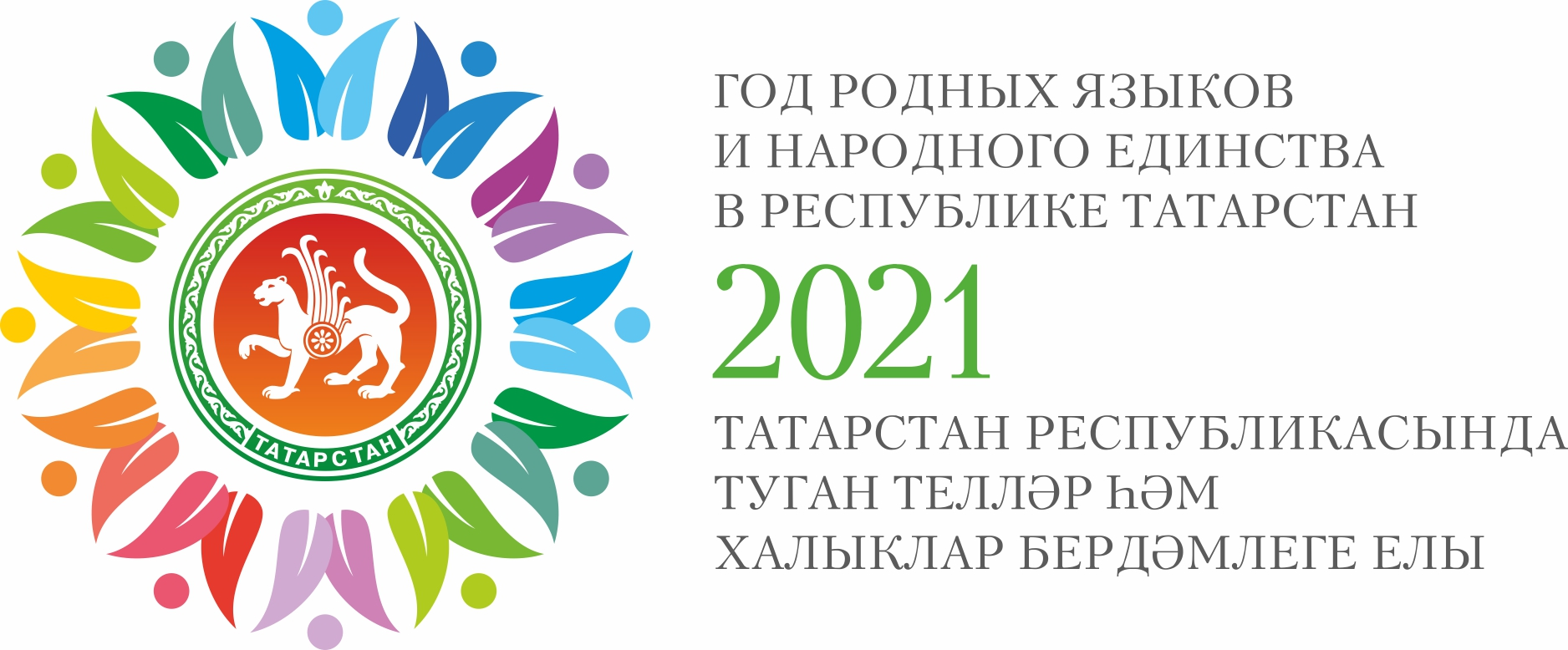 РЕГИОНАЛЬНЫЙ ЭТАП 
КОНКУРСА 
УЧИТЕЛЬ ГОДА - 2021
Первый этап: заочный тур «Методическое портфолио»
 
Заочный тур «Методическое портфолио» включал конкурсное испытание: «Интернет-ресурс».

В заочном туре проводилась экспертиза методического портфолио участников конкурса, размещённого на интернет - ресурсе конкурсанта.
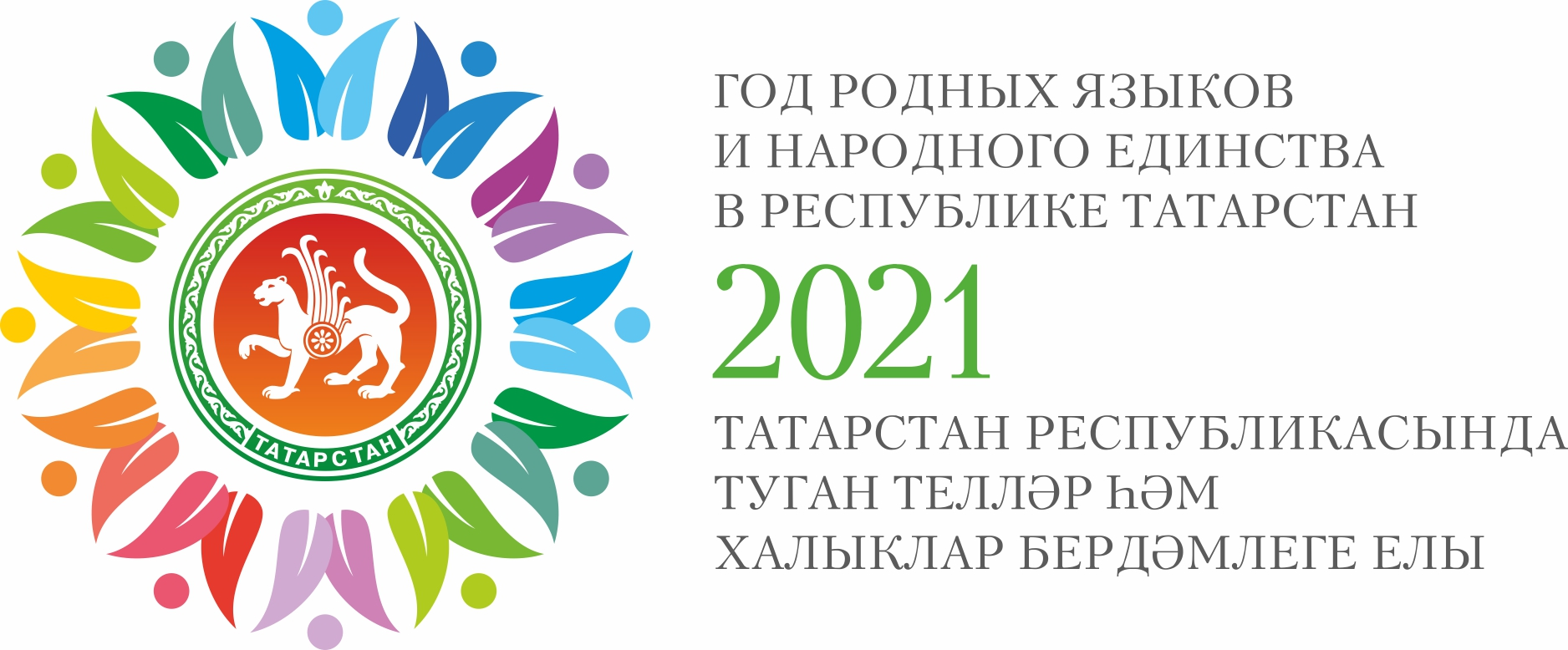 РЕГИОНАЛЬНЫЙ ЭТАП 
КОНКУРСА 
УЧИТЕЛЬ ГОДА - 2021
Конкурсное испытание «Интернет-ресурс»

Формат конкурсного испытания: интернет - ресурс участника конкурса (личный сайт, страница, блог сайта образовательной организации), на котором можно познакомиться с опытом использования участником электронных образовательных и информационных ресурсов, а также формами его коммуникации в сети Интернет
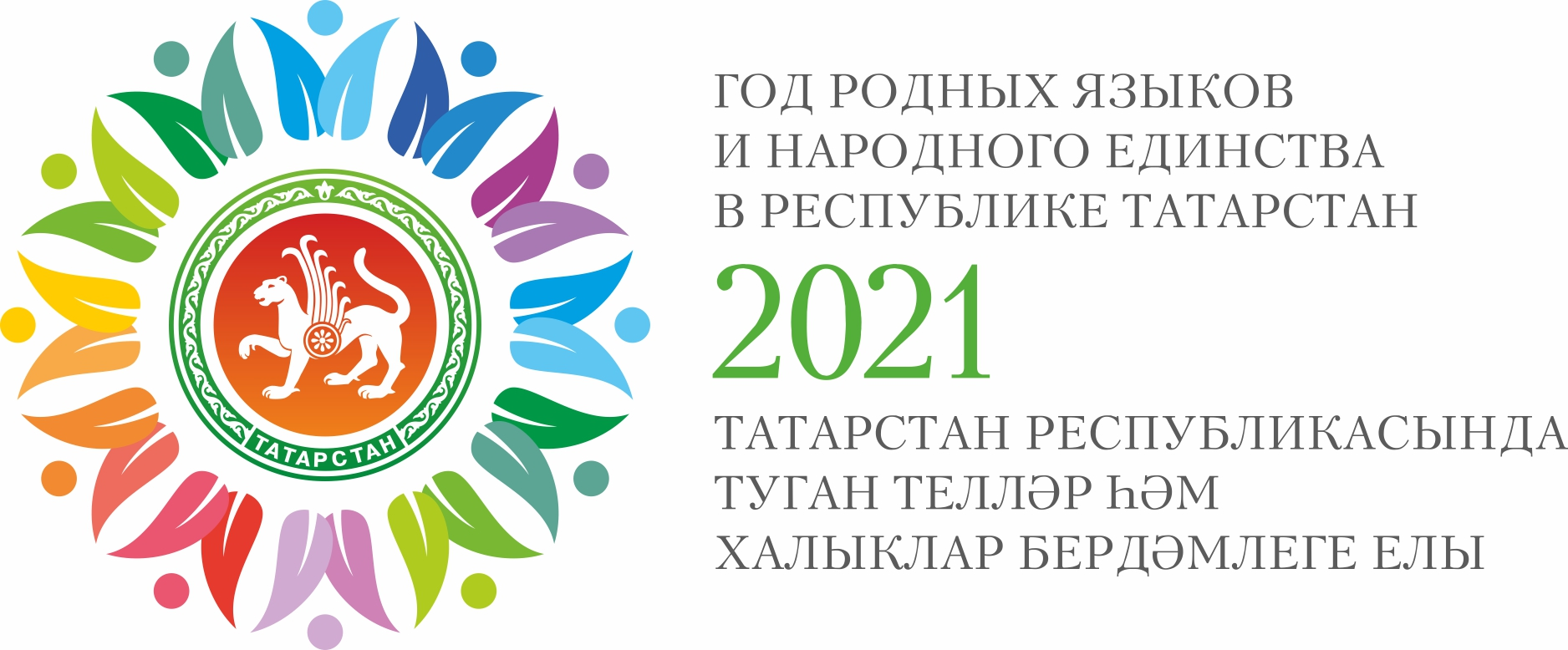 РЕГИОНАЛЬНЫЙ ЭТАП 
КОНКУРСА 
УЧИТЕЛЬ ГОДА - 2021
Второй этап включал три очных тура.


Первый (очный) тур «Учитель-профессионал»
включал два конкурсных испытания:
«Методическая мастерская» и «Урок».
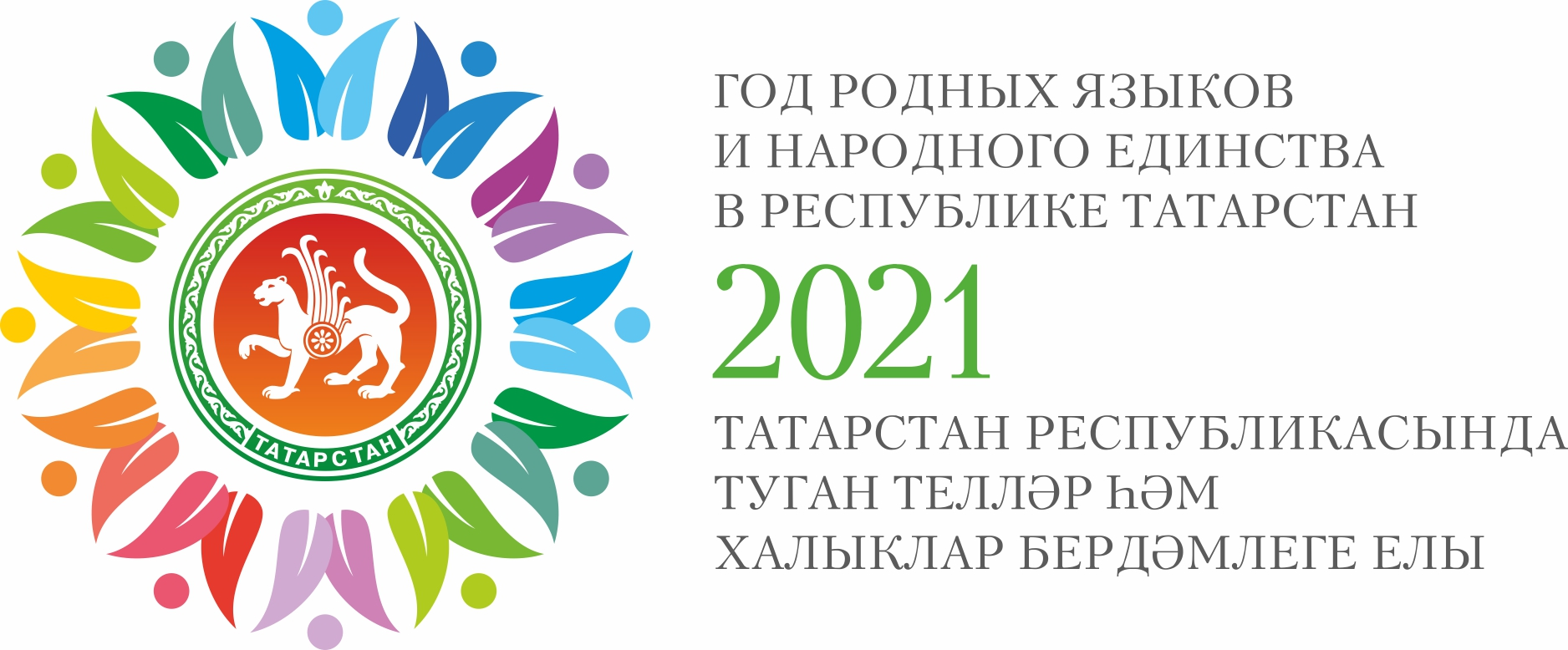 РЕГИОНАЛЬНЫЙ ЭТАП 
КОНКУРСА 
УЧИТЕЛЬ ГОДА - 2021
Конкурсное испытание «Методическая мастерская»

Формат конкурсного испытания: представление конкурсантом эффективных методических практик организации процесса обучения и воспитания обучающихся в соответствии с ценностными ориентирами и современными социокультурными тенденциями развития образования. Выступление конкурсанта может сопровождаться презентацией, содержащей не более 12 слайдов. Для представления методических материалов конкурсантом может быть использован собственный интернет - ресурс (личный сайт, блог, в том числе и на странице социальной сети, страница на сайте образовательной организации).

Регламент конкурсного испытания: выступление конкурсанта – до 15 минут; ответы на вопросы членов жюри (экспертов) – до 10 минут.
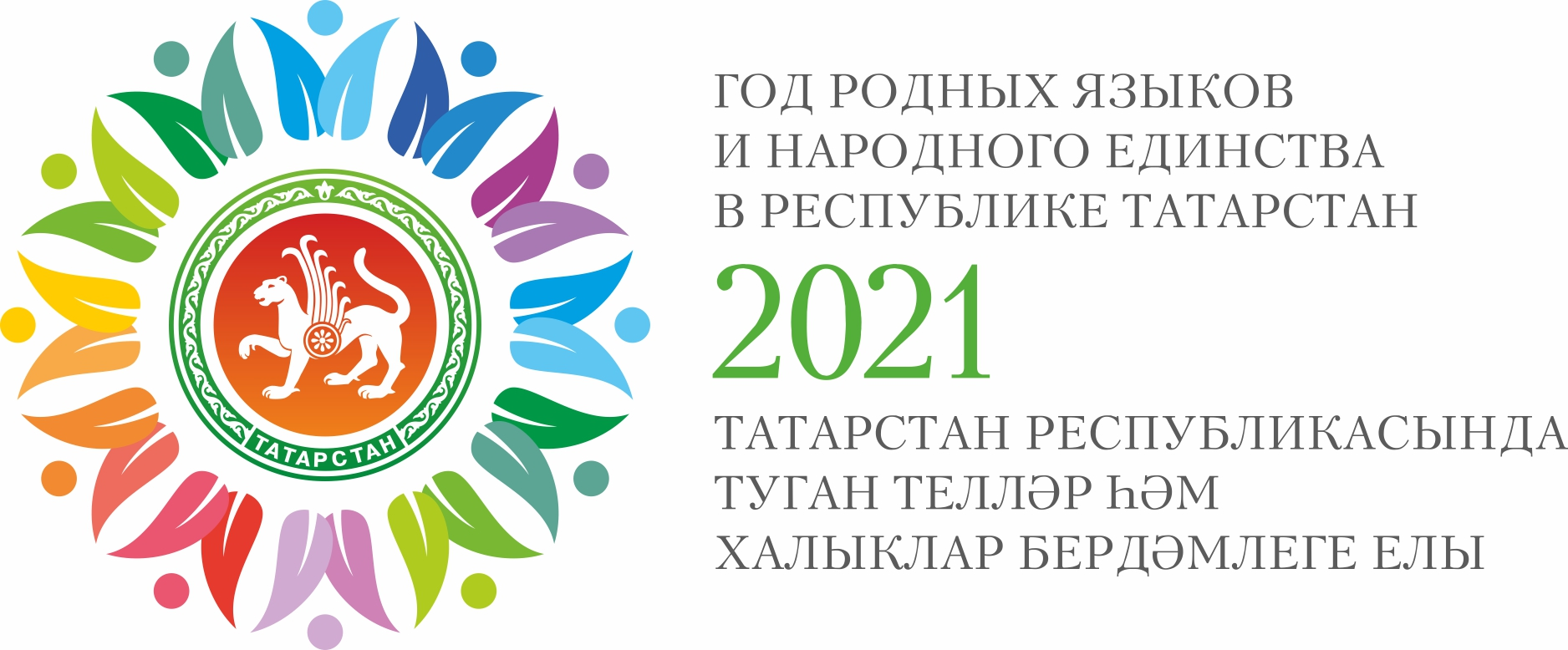 РЕГИОНАЛЬНЫЙ ЭТАП 
КОНКУРСА 
УЧИТЕЛЬ ГОДА - 2021
Конкурсное испытание «Урок»

Формат конкурсного испытания: урок по учебному предмету, который проводился конкурсантом в общеобразовательной организации, утверждённой оргкомитетом в качестве площадки проведения первого тура. 

Регламент конкурсного испытания: проведение урока – 35 минут; самоанализ урока и ответы на вопросы членов жюри (экспертов) – до 10 минут.
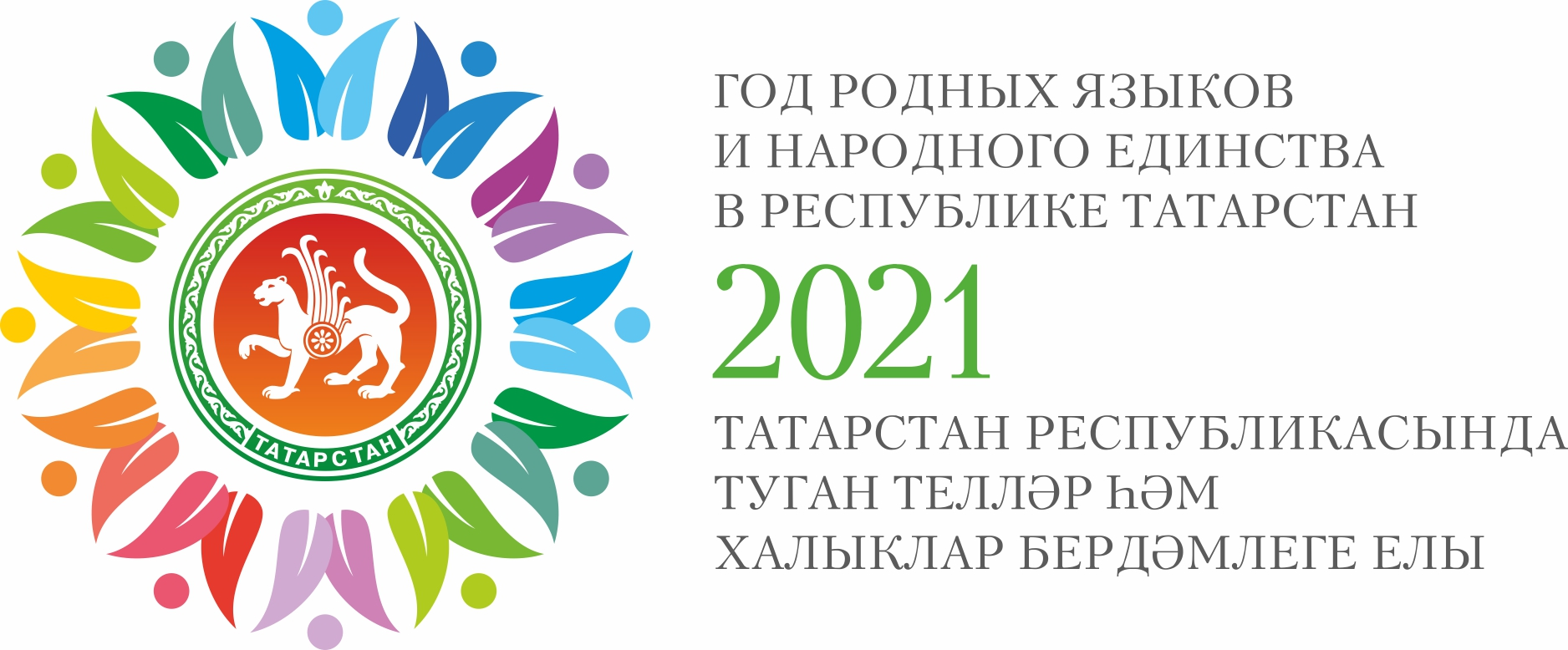 РЕГИОНАЛЬНЫЙ ЭТАП 
КОНКУРСА 
УЧИТЕЛЬ ГОДА - 2021
Во втором (очном) туре приняли участие
15 чел. - «Учитель года», 
10 чел. – «Педагогический дебют».


Второй (очный) тур «Учитель-мастер» 
включал два конкурсных испытания:
«Классный час» и «Мастер-класс»
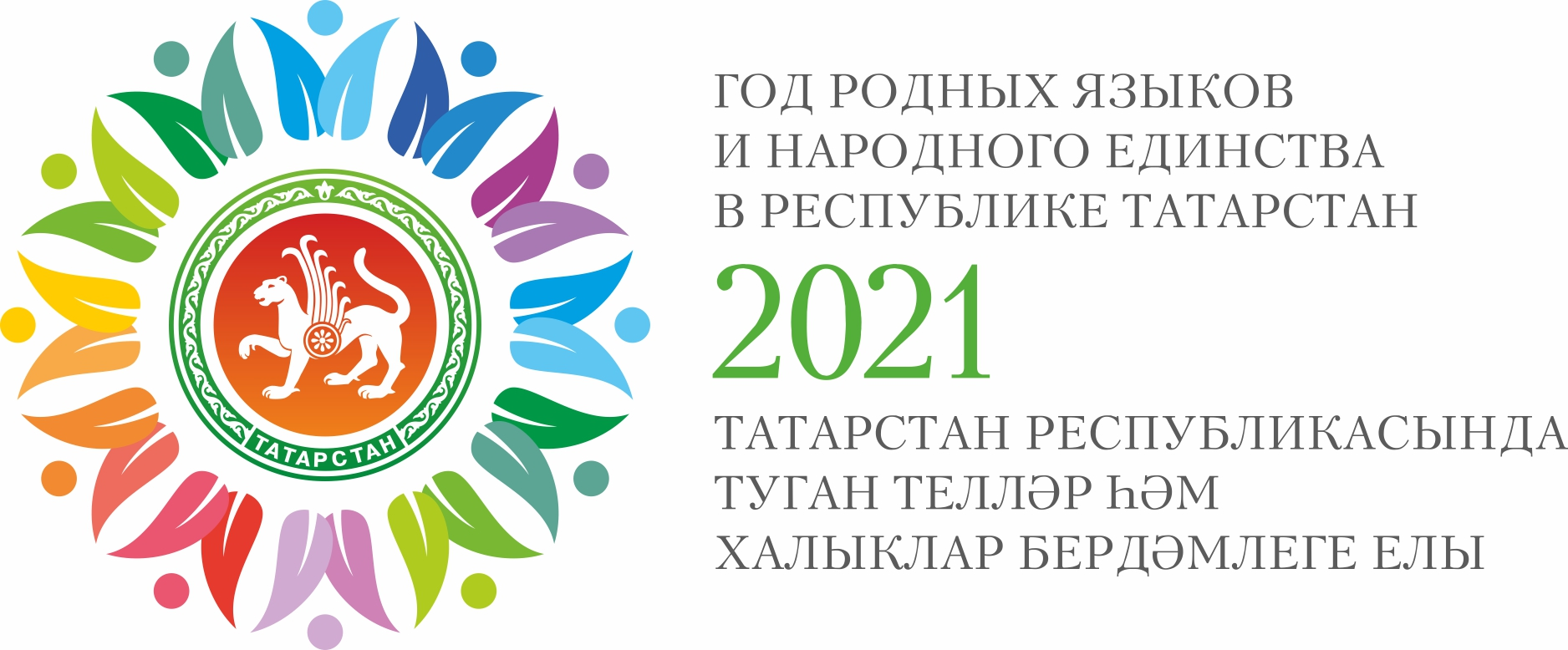 РЕГИОНАЛЬНЫЙ ЭТАП 
КОНКУРСА 
УЧИТЕЛЬ ГОДА - 2021
Конкурсное испытание «Классный час»

Формат конкурсного испытания: классный час с обучающимися.
Классный час лауреат проводил с тем же классом (с той же группой обучающихся), в котором проводил урок по предмету. 
Перечень тем классных часов конкурсного испытания «Классный час» был определён оргкомитетом и доводился до сведения конкурсантов на установочном вебинаре, а также был направлен в районы.

Регламент конкурсного испытания: проведение классного часа – 20 минут, ответы на вопросы членов жюри (экспертов) – до 10 минут.
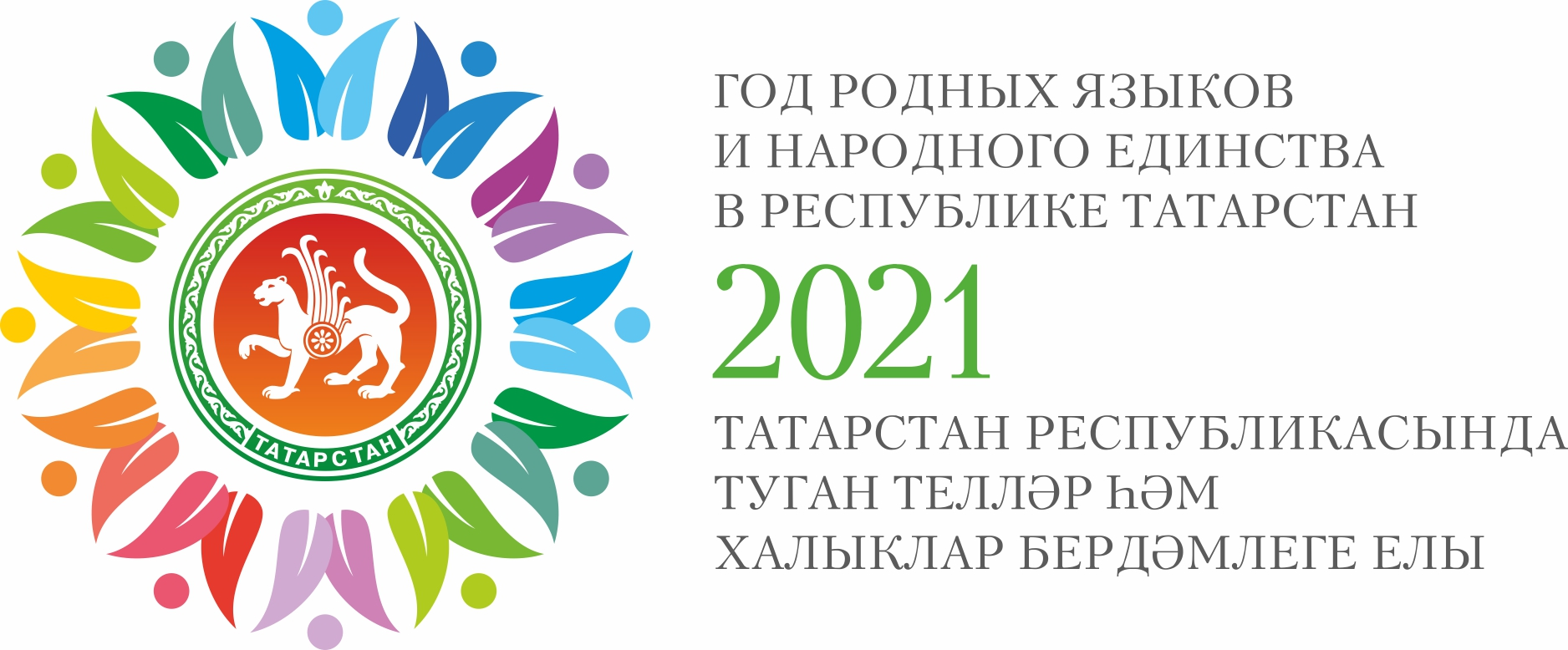 РЕГИОНАЛЬНЫЙ ЭТАП 
КОНКУРСА 
УЧИТЕЛЬ ГОДА - 2021
Конкурсное испытание «Мастер-класс»

Формат конкурсного испытания: выступление, демонстрирующее способы профессиональной деятельности, доказавшие свою эффективность в практической работе конкурсанта.

Регламент конкурсного испытания: проведение мастер-класса – 20 минут; ответы на вопросы членов жюри (экспертов) – до 10 минут.
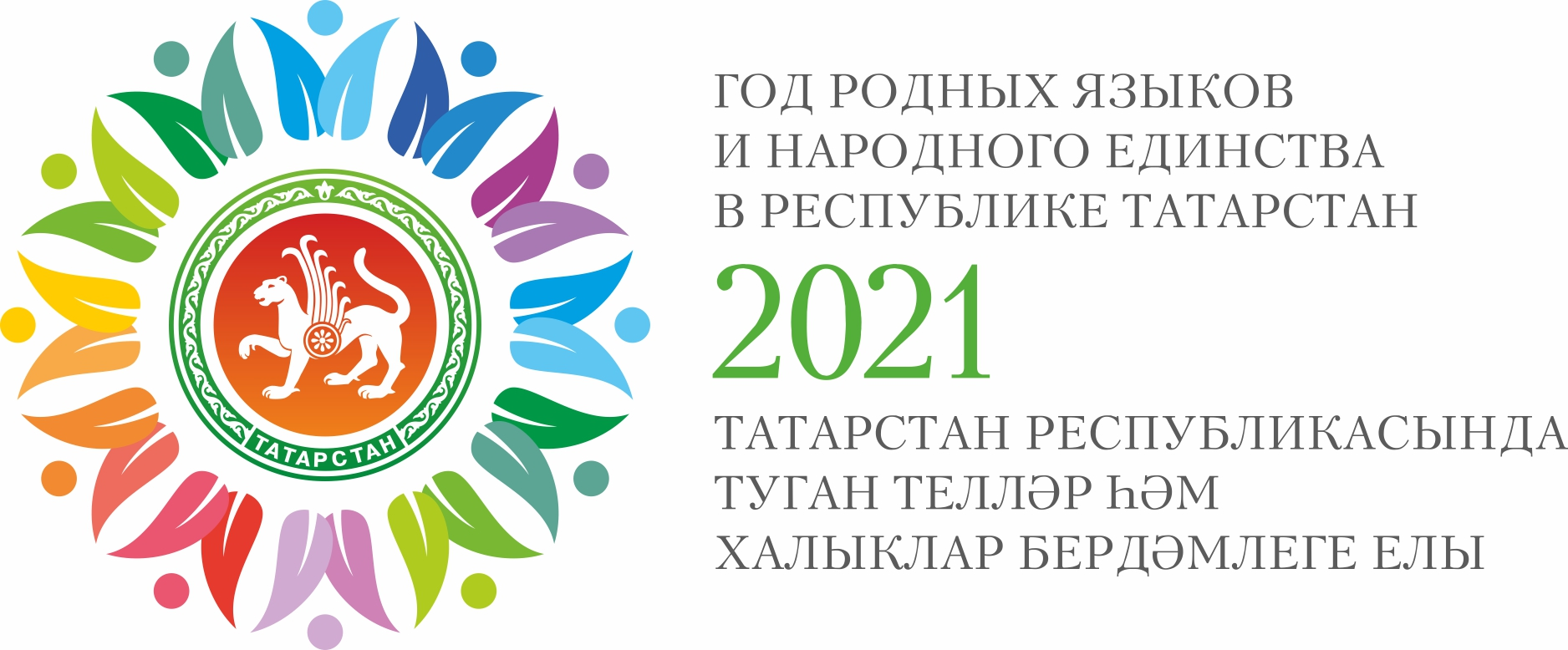 РЕГИОНАЛЬНЫЙ ЭТАП 
КОНКУРСА 
УЧИТЕЛЬ ГОДА - 2021
Третий (очный) тур: принимали участие 
5 чел. – «Учитель года», 
5 чел. – «Педагогический дебют».

Третий (очный) тур «Учитель-лидер» включал одно конкурсное испытание –
«Пресс-конференция «Вопрос учителю года».
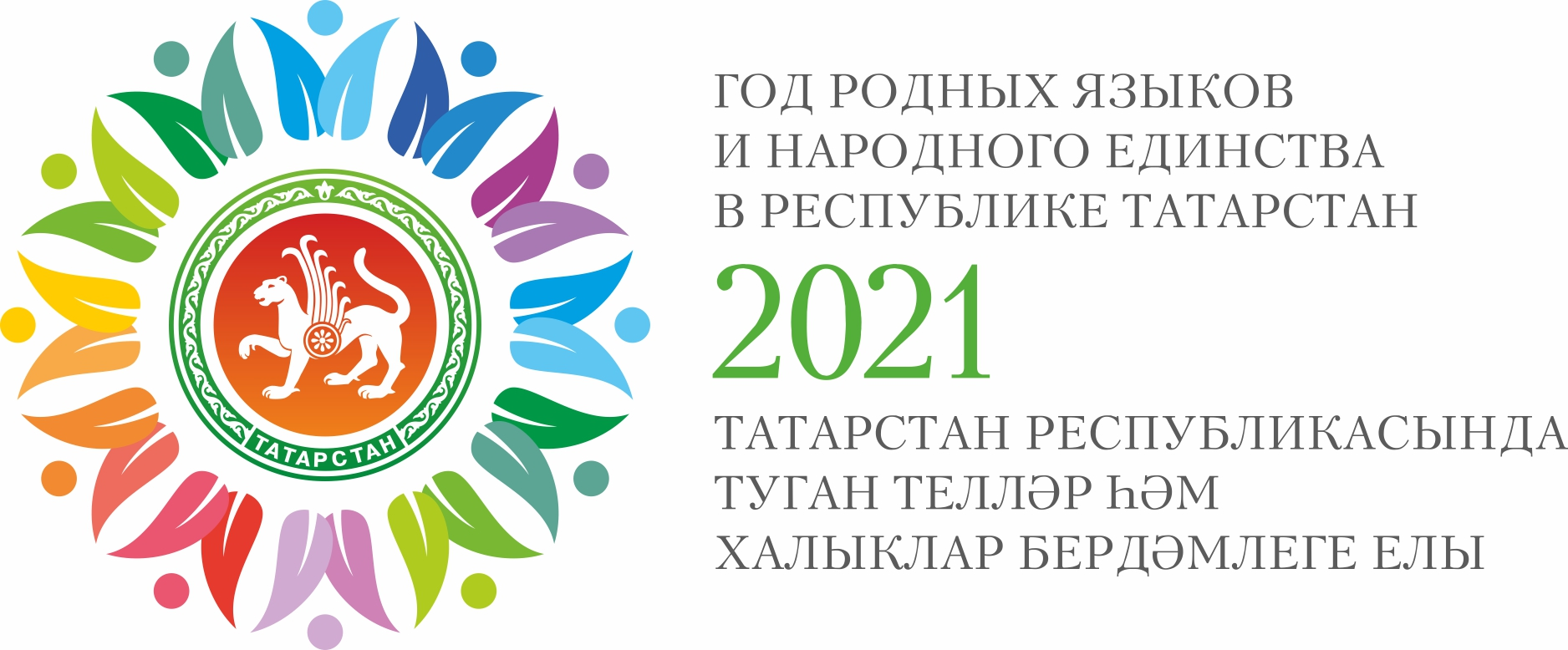 РЕГИОНАЛЬНЫЙ ЭТАП 
КОНКУРСА 
УЧИТЕЛЬ ГОДА - 2021
Конкурсное задание «Пресс-конференция «Вопрос учителю года»

        Формат конкурсного испытания: пресс-конференция, в ходе которой участники отвечают на вопросы интервьюеров. Конкурсное испытание проводилось на площадке, утвержденной муниципальным Оргкомитетом, с участием представителей прессы и профессионально-общественной аудитории (представителей педагогической и родительской общественности, обучающихся, студентов педагогических вузов). Общение интервьюеров с призёрами, последовательность вопросов и ответов регламентировались модератором. 

        Регламент конкурсного испытания: пресс-конференция продолжительностью до 90 минут.
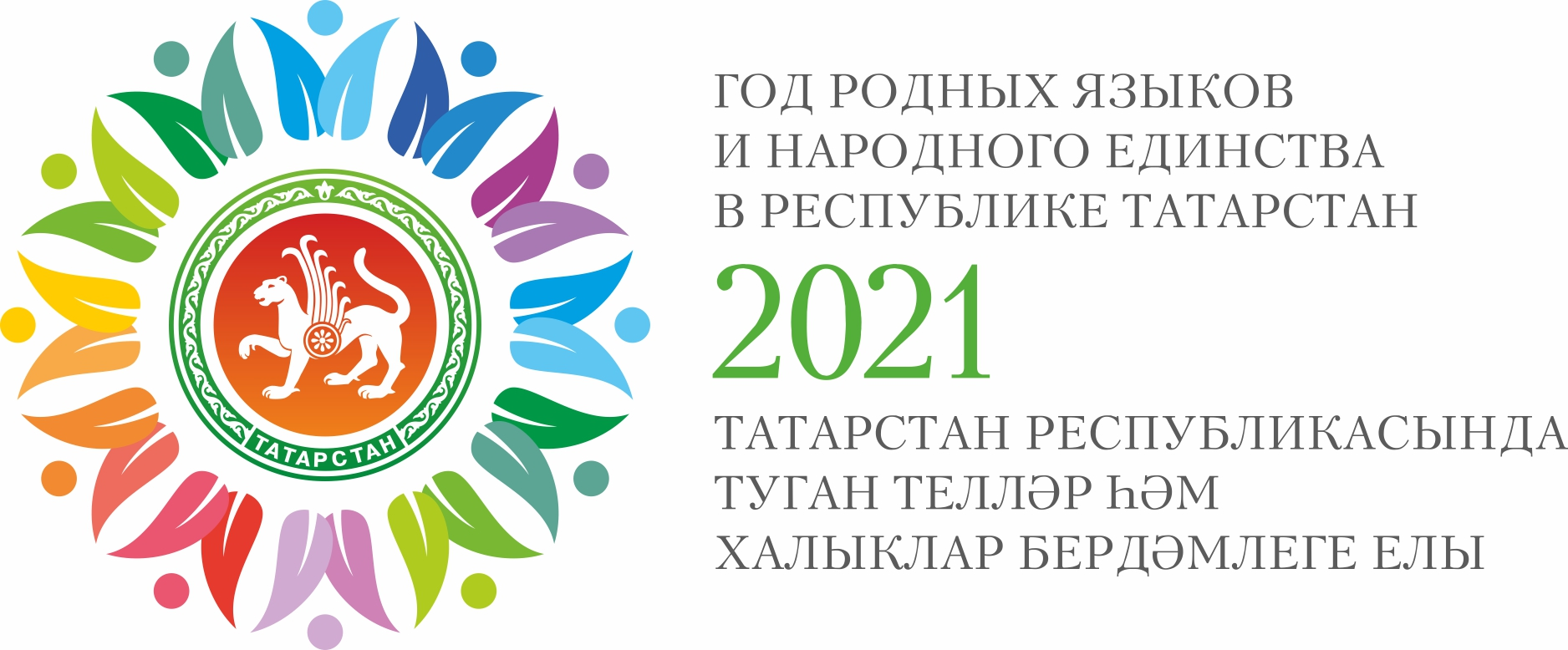 ИТОГИ КОНКУРСА 
В НОМИНАЦИИ «УЧИТЕЛЬ ГОДА»
Победитель: 
1 место - Голованова Мария Вячеславовна, учитель английского языка муниципального бюджетного общеобразовательного учреждения (далее – МБОУ) «Гимназия № 122» Московского района г. Казани

Призёры: 
2 место - Альменеев Александр Геннадьевич, учитель обществознания МАОУ «Средняя общеобразовательная школа №35 с углубленным изучением отдельных предметов» г. Набережные Челны
3 место - Четвёркин Алексей Валерьевич, учитель обществознания МБОУ «Школа №119» Авиастроительного района г. Казани

Лауреаты:
4 место - Рахимов Алишер Рустамович, учитель физической культуры ГАОУ «Лицея Иннополис» Верхнеуслонского муниципального района Республики Татарстан
5 место - Сайфуллина Роза Равиловна, учитель музыки МБОУ «Кукморская средняя школа №3» Кукморского муниципального района Республики Татарстан
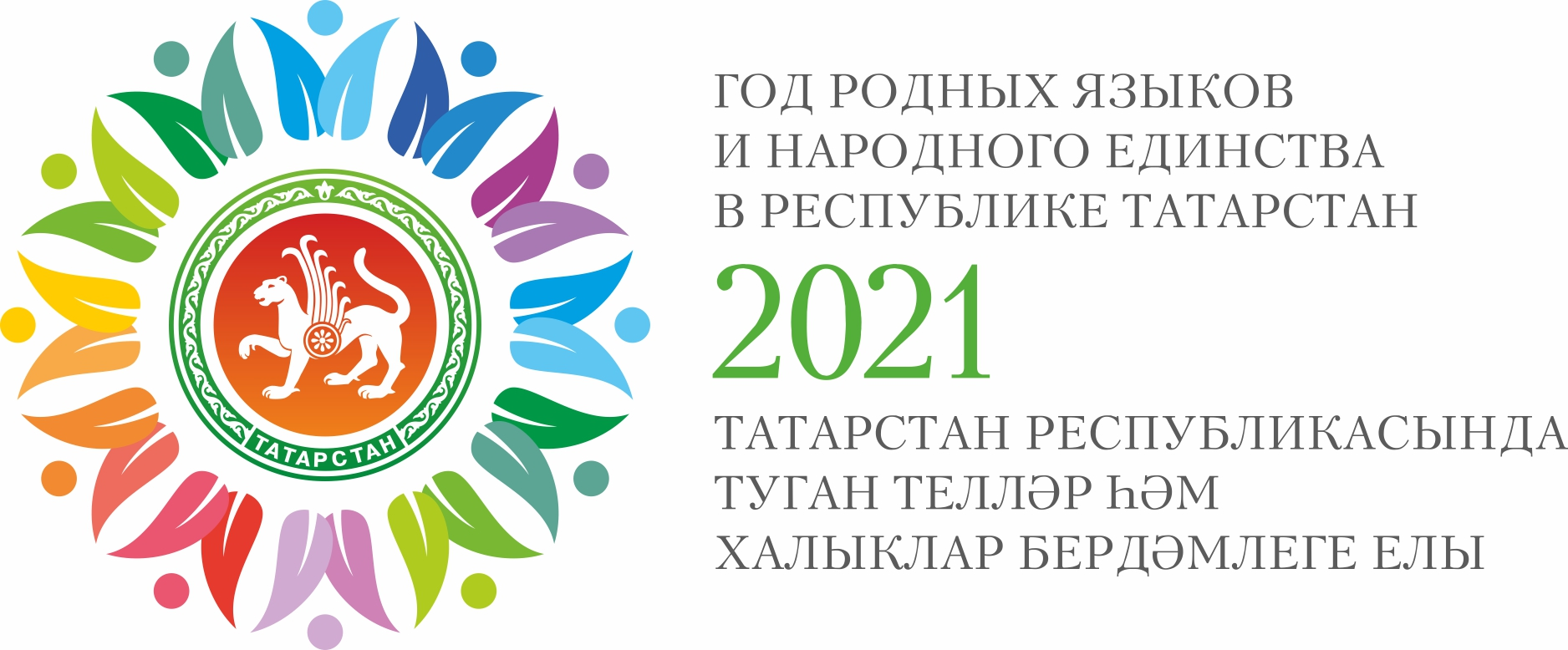 ИТОГИ КОНКУРСА 
В НОМИНАЦИИ «УЧИТЕЛЬ ГОДА»
Номинанты:
в номинации «Учитель - творец» - Арсеньева Екатерина Валерьевна, учитель начальных классов МБОУ «Средняя общеобразовательная школа №1» Чистопольского муниципального района Республики Татарстан
в номинации «Сердце отдаю детям» - Дрыгина Анна Валерьевна, учитель русской литературы МБОУ «Лицей № 182» Кировского района г. Казани
в номинации «Мастер своего дела» - Порозова Екатерина Сергеевна, учитель физики МБОУ «Средняя общеобразовательная школа №10 г. Лениногорска» муниципального образования «Лениногорский муниципальный район» Республики Татарстан
в номинации «Педагогическая одаренность» - Аюпова Динара Фаритовна, учитель физики МБОУ «Гимназия № 94» Московского района г. Казани
в номинации «Хранитель знаний» - Горбунов Геннадий Валерьевич, учитель истории МБОУ «Аксубаевская средняя общеобразовательная школа №2» Аксубаевского муниципального района Республики Татарстан
в номинации «Педагогический талант» - Заббарова Марина Анатольевна, учитель русской литературы МБОУ «Лицей №14» Зеленодольского муниципального района Республики Татарстан
в номинации «Творческий поиск и оригинальность решений» - Шайдуллин Эмиль Ирекович, учитель обществознания МБОУ «Гимназия №155» Ново-Савиновского района г. Казани
в номинации «За эрудицию и неординарное мышление» - Пантелеева Елена Александровна, учитель математики МБОУ «Лицей №159» Советского района г. Казани 
в номинации «Креативный учитель» - Карлин Андрей Петрович, учитель физики МБОУ «Средняя общеобразовательная школа №60» г. Набережные Челны
в номинации «ТНЕ BEST ENGLISH» - Гимаева Ания Сальмановна, учитель английского языка МБОУ «Тюлячинская средняя общеобразовательная школа» Тюлячинского муниципального района Республики Татарстан
в номинации «Увлеченность и умение увлечь» - Иванова Лариса Александровна, учитель русского языка МБОУ «Заинская средняя общеобразовательная школа №6» Заинского муниципального района Республики Татарстан
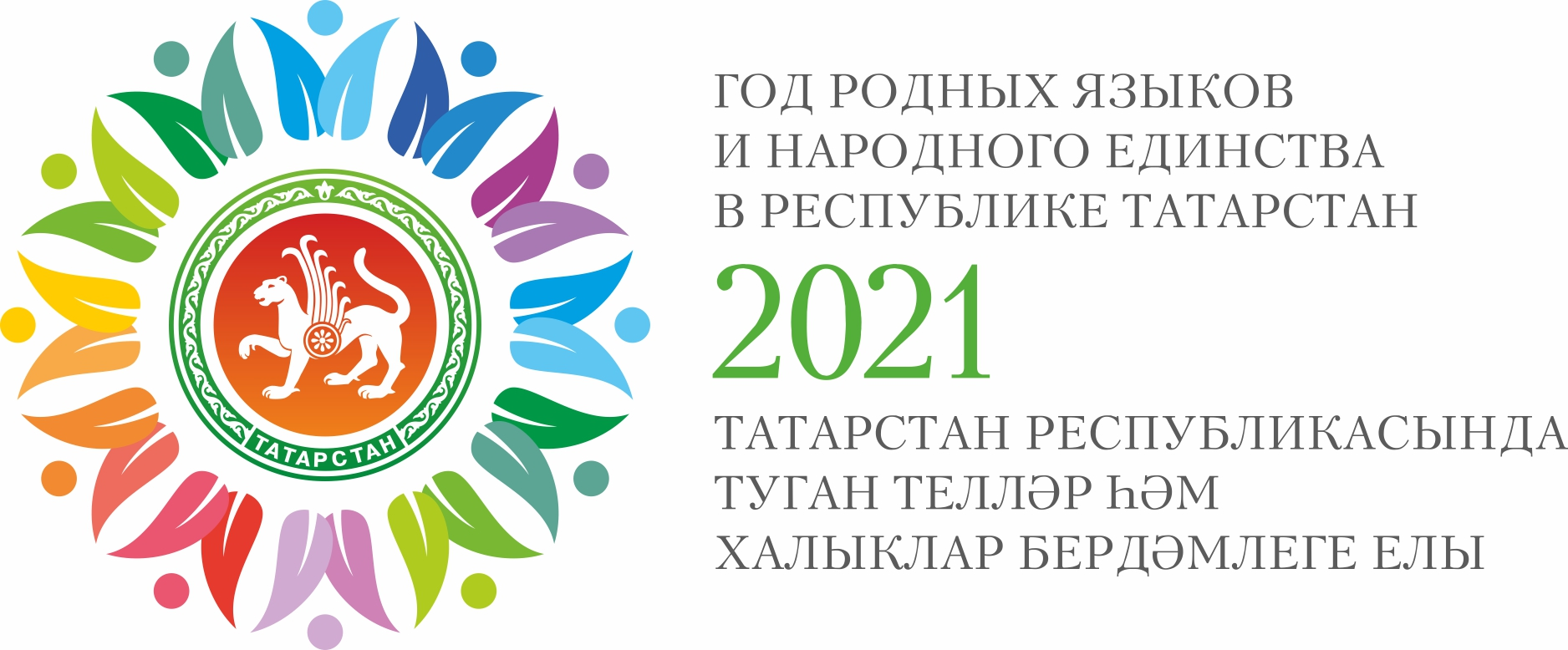 ИТОГИ КОНКУРСА 
В НОМИНАЦИИ «ПЕДАГОГИЧЕСКИЙ ДЕБЮТ»
Победитель: 
1 место - Лебедев Виталий Сергеевич, учитель обществознания муниципального автономного общеобразовательного учреждения «Средняя общеобразовательная школа №18 с углубленным изучением английского языка» Вахитовского района г. Казани
Призёры: 
2 место - Скрипачёва Юлия Валерьевна, учитель математики МБОУ «Гимназия №7 имени Героя России А.В.Козина» Ново-Савиновского района г. Казани 
3 место - Клюева Мария Евгеньевна, учитель начальных классов МАОУ «Средняя общеобразовательная школа № 35 с углубленным изучением отдельных предметов» г. Набережные Челны

Лауреаты:
4 место - Хабибуллина Альбина Альбертовна, учитель биологии МБОУ «Средняя общеобразовательная школа №10» Елабужского муниципального района Республики Татарстан
5 место - Фасфиев Булат Рашидович, учитель физики МАОУ «Гимназия №19» Приволжского района г. Казани
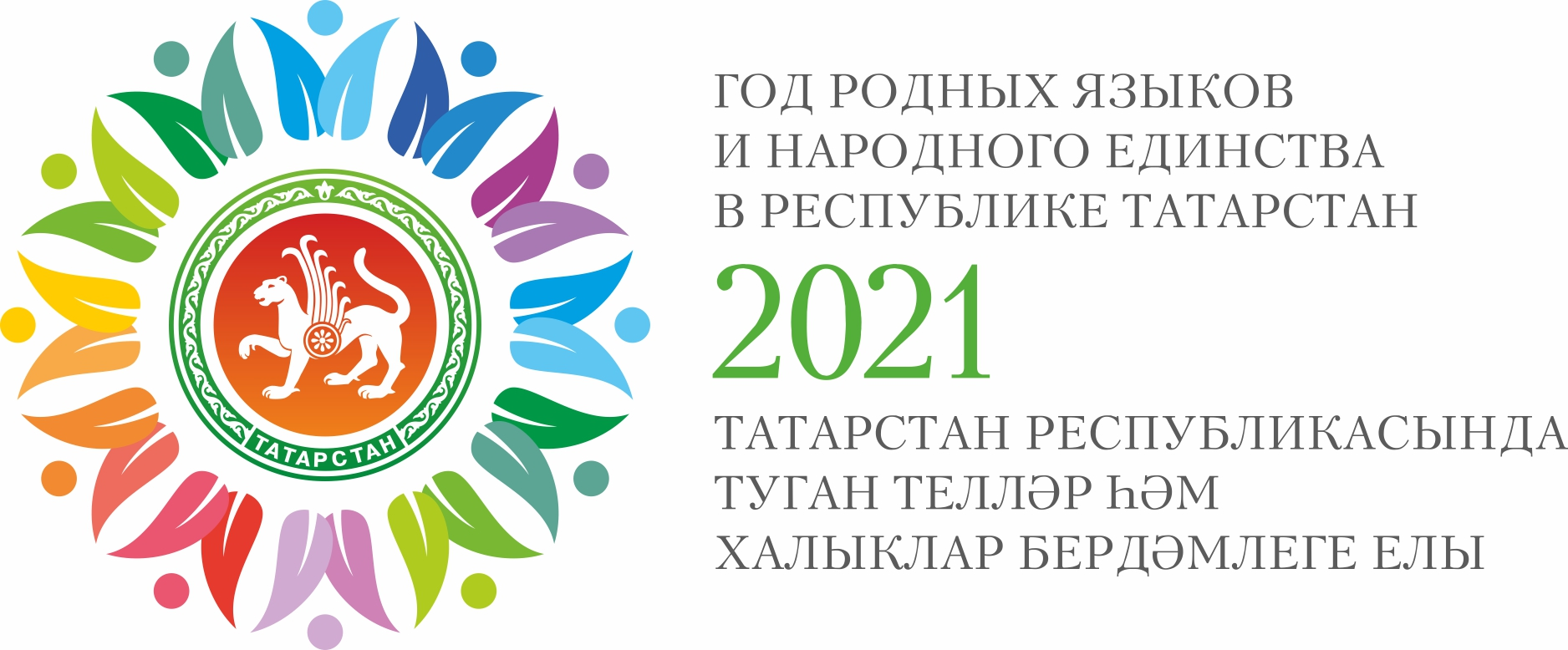 ИТОГИ КОНКУРСА 
В НОМИНАЦИИ «ПЕДАГОГИЧЕСКИЙ ДЕБЮТ»
Номинанты:
в номинации «Учитель - творец» - Мельникова Надежда Андреевна, учитель начальных классов МБОУ «Основная общеобразовательная школа № 1 г.Лениногорска» Лениногорского муниципального района Республики Татарстан

в номинации «Сердце отдаю детям» - Садыкова Зиля Ильсуровна, учитель испанского языка государственного автономного общеобразовательного учреждения «Школа Иннополис» Верхнеуслонского муниципального района Республики Татарстан
 
в номинации «Педагогическая находка и творчество» - Фархуллина Гулюса Ильшатовна, учитель английского языка МБОУ «Лицей №2 им. академика К.А.Валиева г. Мамадыш» Мамадышского муниципального района Республики Татарстан 

в номинации «Будущее педагогики» -  Сахарова Полина Олеговна, учитель информатики МБОУ «Гимназия №179 - центр образования» Ново – Савиновского района г. Казани 

в номинации «Педагогическая одаренность» - Халимова Изалиа Изаиловна, учитель русской литературы ГАОУ «Гуманитарная гимназия-интернат для одаренных детей» Актанышского муниципального района Республики Татарстан
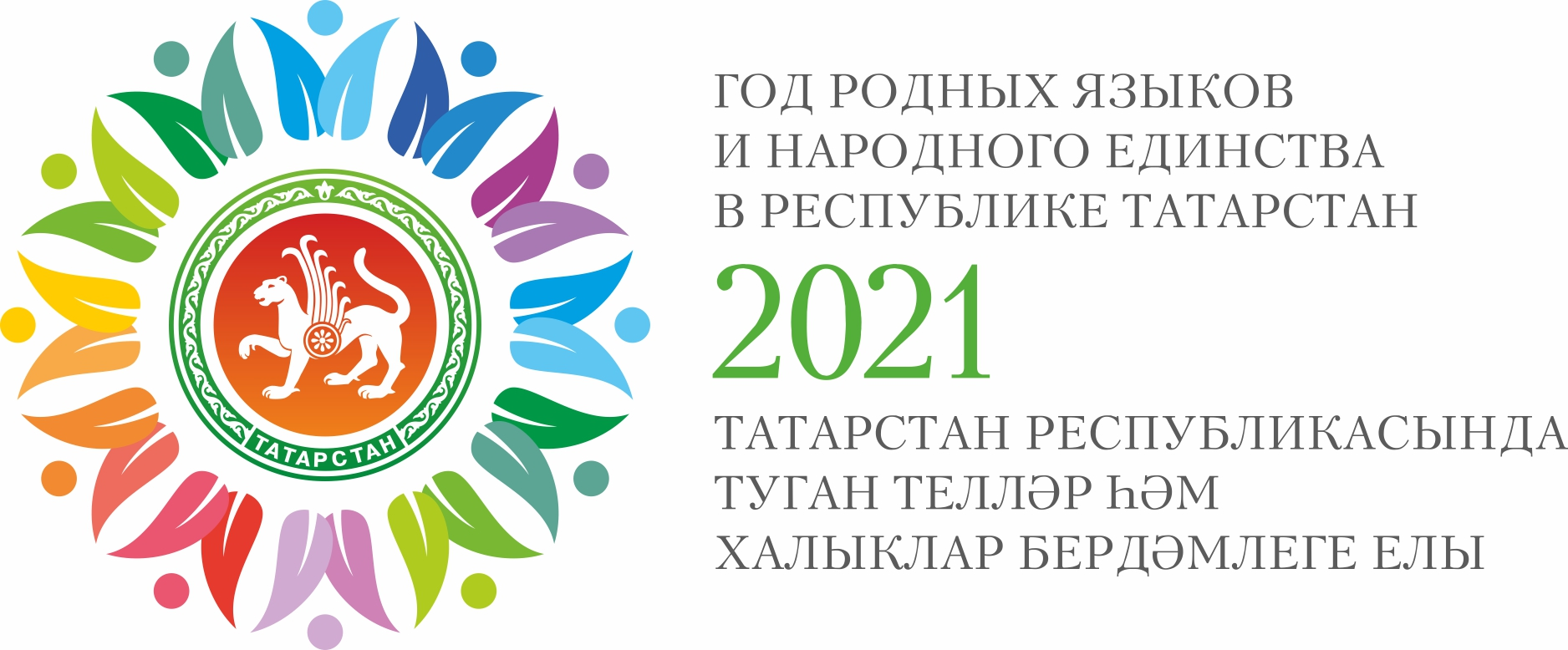 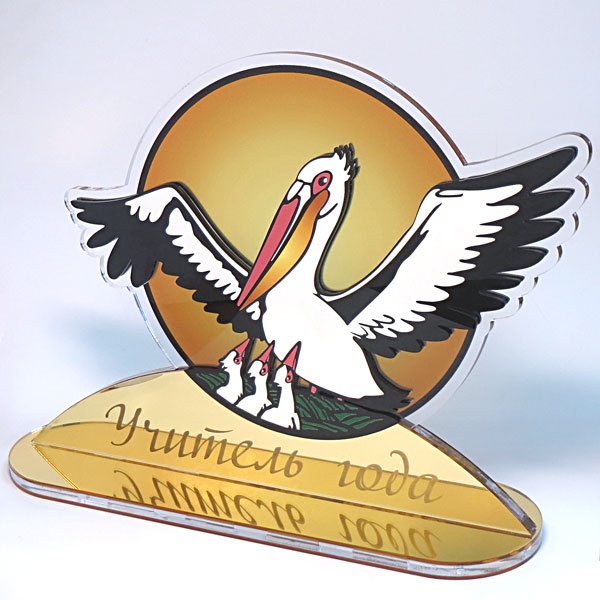 Спасибо 
за внимание!